Modeling the human brain
Christer Svensson
Modeling the human brain, KTH 13-02-21
Introduction
The brain, or the central nervous system (CNS), is extremely 
complex – there is no limit on what can be read or said about it.

Therefore, I must constrain my objective:

“Understand” the brain in an information processing context

So, I seek a model of the central nervous system which is 
reasonable and comprehensive. We need to understand how 
information is transported, processed and stored. In “information” 
I include algorithms, knowledge and skills. 

This is closely related to how the brain is developed (designed).
Introduction
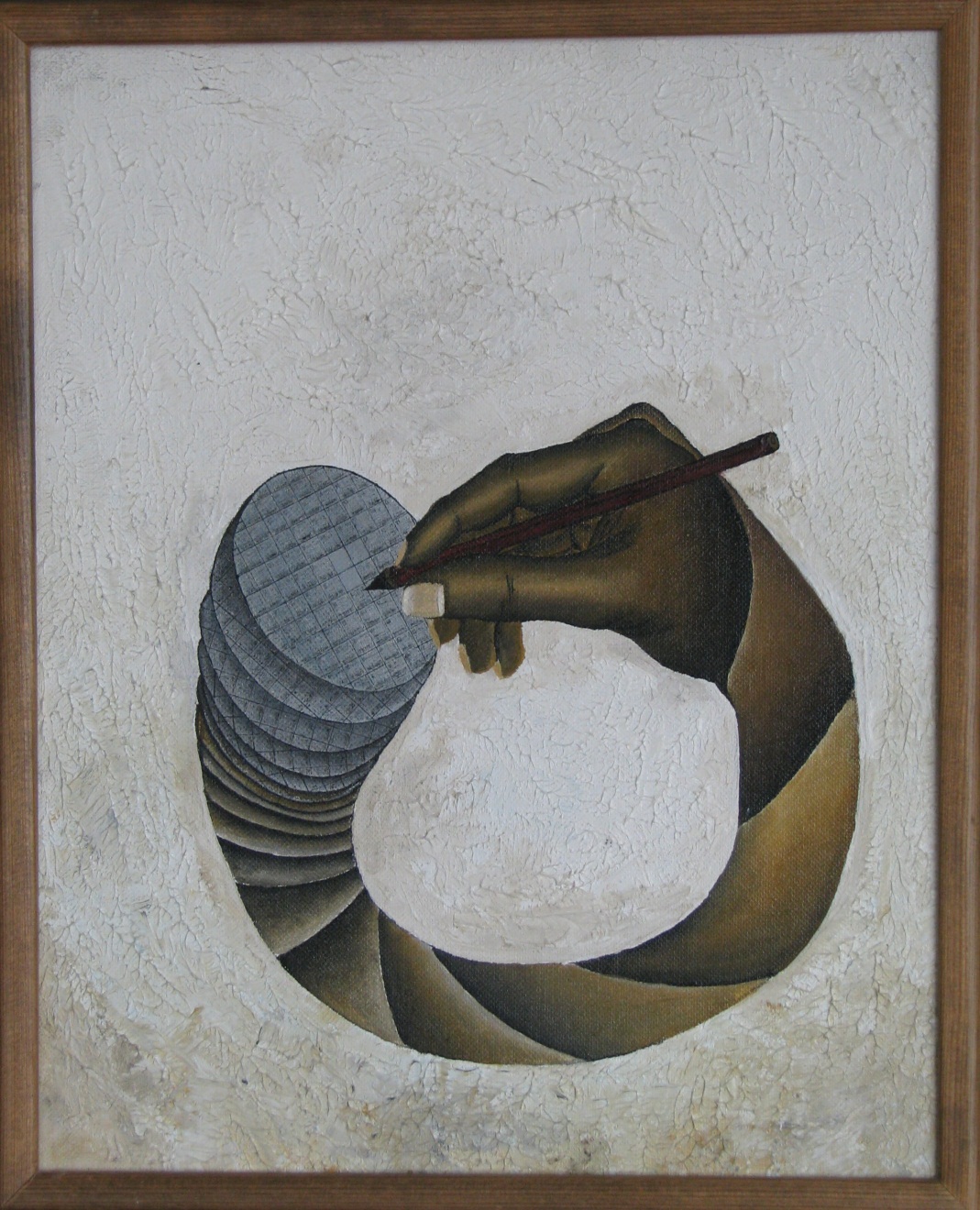 VLSI ↔ CAD

Silicon chip evolution is
characterized by utilizing 
computers to develop next
generation chips and computers


Similarly, brain developes itself
Staffan Gustafsson 1983, ”Rita på kisel”
Introduction
A reasonable model of CNS must be fully compatible with

Physics (including information theory)
Chemistry
Biology (including  evolution)
CNS context (body, physical and social context)

Biology, two forms of evolution:
Evolution of the species (through natural selection; Phylogenesis)
Evolution of the individual (from conception to death; Ontogenesis)
Introduction
Classically, CNS have been considered static with 
minor changes occurring over time.

Compare the cellular neural network (CNN) models, based on highly interconnected cells with variable interconnect strength.

Recent research rather indicates that CNS is highly dynamic
referred to as neural plasticity
Introduction
I will discuss this topic by formulating  a series of 
hypotheses of the development and function of the CNS.
  
BUT, let me start by introducing some well established facts about
the CNS.
Introduction, some basics
CNS is built from neurons.

A neuron comprises a cell body,
an axon and a dendrite trees. 

Information flow is unidirectional
from the dendrite tree, via the
body to the axon.

Information transport within the
neuron is electrochemical
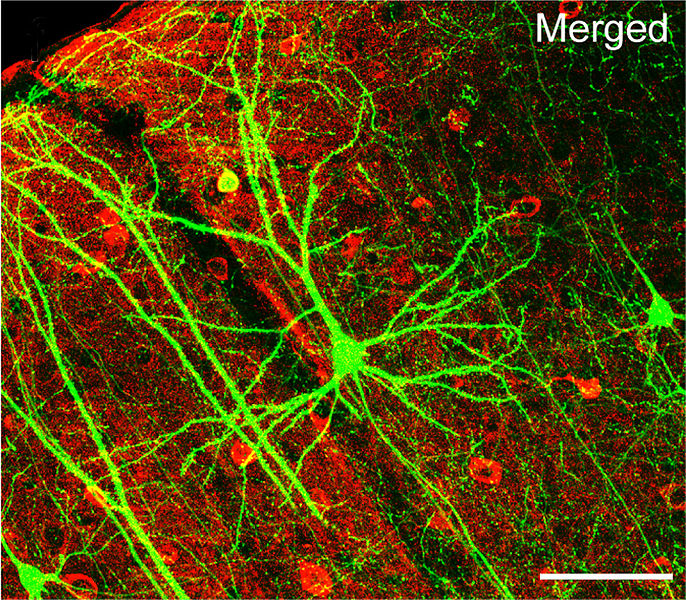 Dendrite tree
Cell body
Axon
Wikipedia
Introduction, some basics
Neurons are interconnected via
synapses, connecting axons 
with dendrites.

Information transport inside the 
synapse is chemical.

Synapses have different strengths.

Synapses may be excitatory or 
inhibitory
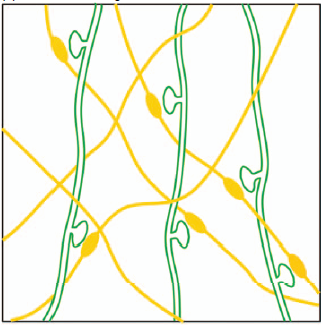 dendrites
axons
synapse
spine
(Fu 2011)
Introduction, some basics
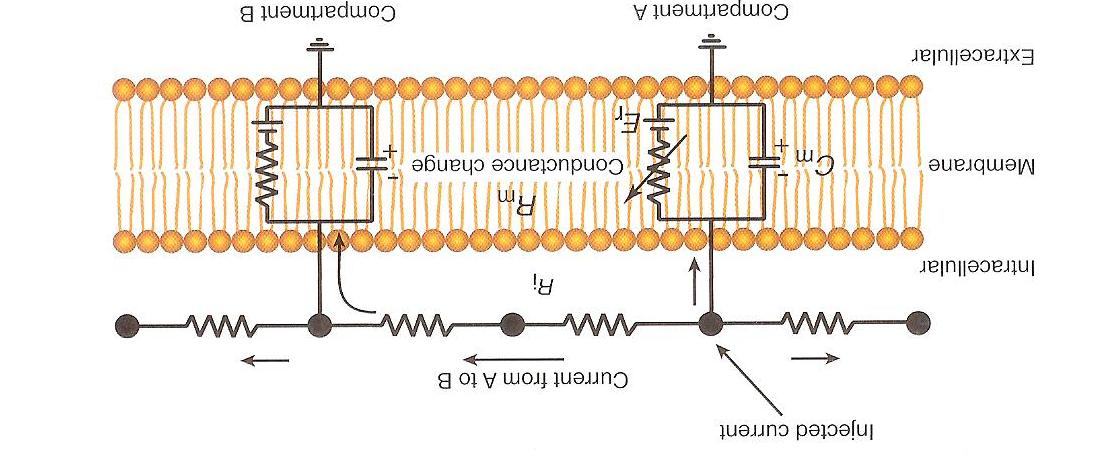 Model of the cell membrane (for example along the axon)

The R, C and the voltage dependent conductance leads to an 
active wave transport of waveforms along the axon

By surrounding the axon by fatty cells (myelin layer) 
the velocity increases
Introduction, some basics
Model of the synapse 
Presynaptic element, synaptic cleft, postsynaptic element
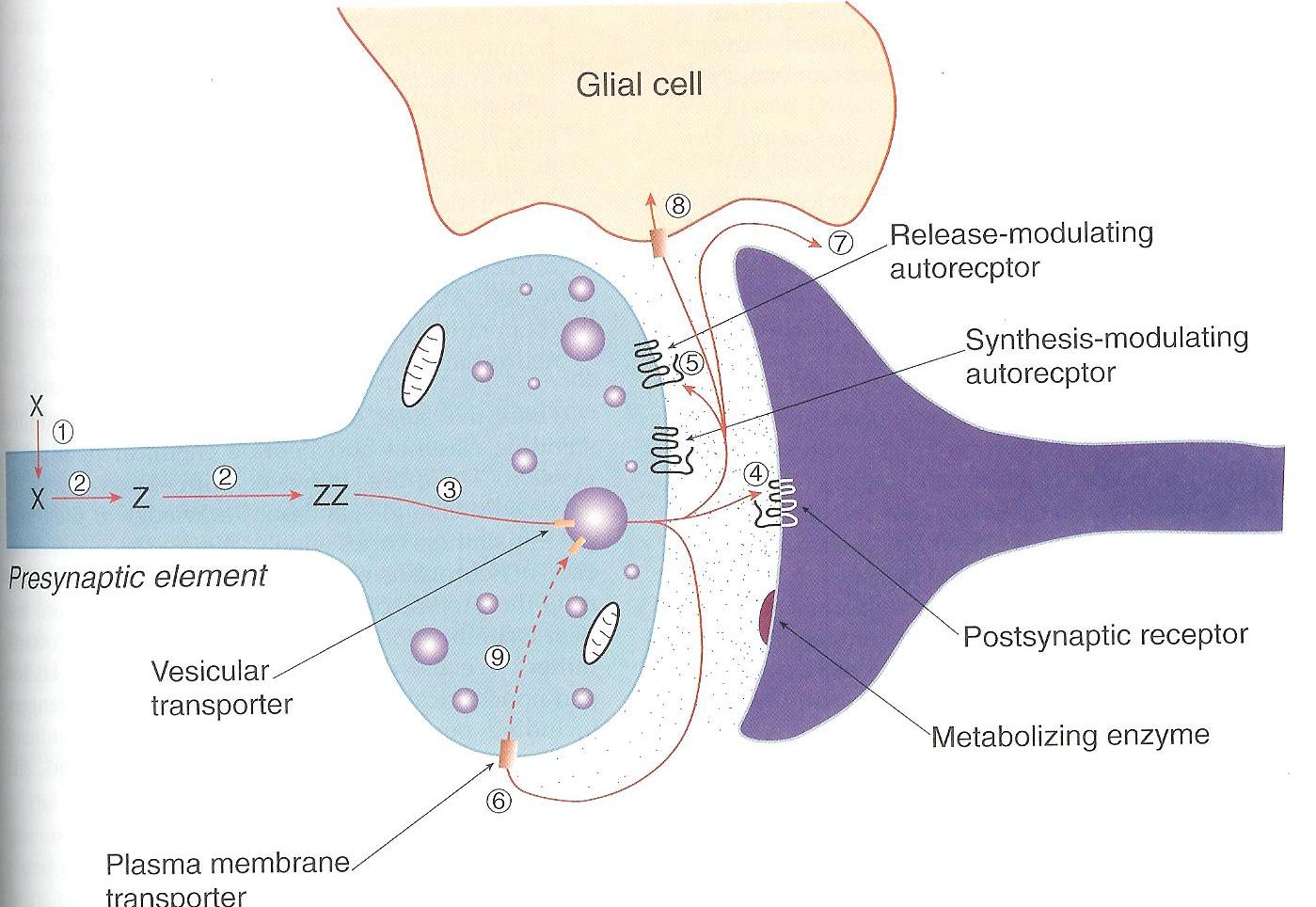 Neurotransmitters are
released from vesicles, 
transported through cleft
and absorbed by receptor

Absorbtion make receptor
change membrane voltage
Introduction, some basics
CNS structure (circuits) constitutes  both function and memory (algorithms, knowledge, and skills) .

Synapse strength is increased by high activity.

Increase of synapse strength through activity is the simplest
form of learning and memory (Hebbian learning, Hebb 1949)

More advanced experiments: Kandel, Nobel prize 2000
Introduction, some basics
Kandel, 1970

Experiments on giant neurons in Aplysia (a sea snail)

Short term memory via strengthening of synapses via interneurons (process includes enhancement of neurotransmitter release via Kinase A)

Long term memory via growth of new synaptic connections.
This requires protein synthesis via the cell nucleus and its mechanisms for gene expression (process initiated by migration of Kinase A to cell nucleus)
Introduction, some basics
Example of  neural architecture, cerebral cortex
Basic unit: Cortical column; 5000 neurons
Grey matter
6 layers (I-VI)
White matter
Flattened cerebral cortex, totally 2000cm2 x 2.5mm
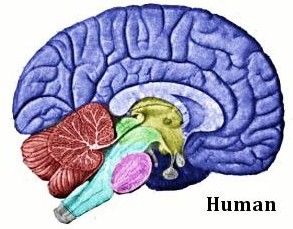 Cerebral cortex
Totally about 2·1010 neurons, 1014 synapses

 White matter: axons (107 axons/cm2)

I estimate 20,000 axons passing each column
Introduction, some basics
From what has been said so far:

Information transport  –  seems quite clear 
Electrochemical in axons and dendrites; chemical in synapses

Information processing  –  seems relatively clear
Nonlinearly weighted sums of incoming data 

Information storage – still enigmatic
Short term maybe clear, chemical changes in synapses
Long term requires changes in CSN structure
Selective Stabilization Hypothesis
First hypothesis: selective stabilization hypothesis, formulated by Changeux and Danchin 1973:

The genetic program directs the proper interaction between 
neurons. Several contacts form at the same site. 

The early activity of the circuits, spontaneous (in embryo) and evoked (after birth), increases the specificity of the system by reducing redundancy.

Alternative terms: synaptic elimination, synaptic epigenesis,
neuron plasticity, neuronal Darwinism (Edelmann 1987)
Selective Stabilization Hypothesis
During ontogenesis (CNS development from conception) various parts of the CNS grows as any other organ .

Types of neurons, approximate number of neurons, size and form of the part are genetically controlled (self-organization under a genetic rule set).

BUT, interconnections between neurons are controlled by the actual environment. For CNS this means under control of internal and external neuronal signals
Selective Stabilization Hypothesis
During ontogenesis and adulthood each neuron is plastic

The dendrite tree is continuously growing and retracting, forming and retracting synapses with passing axons. This process is controlled by synapse activity through selective stabilization and destabilization.

(Changeux’ original motivation: genetic information is far from sufficient to describe CNS complexity)
Selective Stabilization Hypothesis
Direct evidence of microscopic plasticity

Classical case: Muscle innervation. Number of motor axons contacting a muscle fiber is reduced from 4-6 to 1 in early development of mouse. Interpreted as a refinement of the system
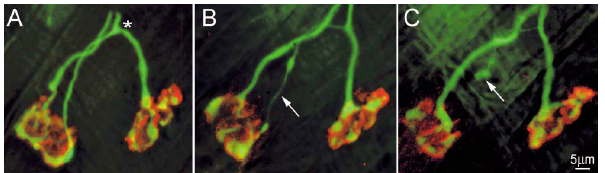 Postnatal day 7, 8 and 9 of a transgenic muse; neuromuscular junctions
Selective Stabilization Hypothesis
Direct evidence of microscopic plasticity
Experimental observation of spine and synapse formation and elimination in adult mouse neocortex in vivo.  (Holtmaat et al 2008). Time scale: minutes – days. Whisker trimming as experience input.
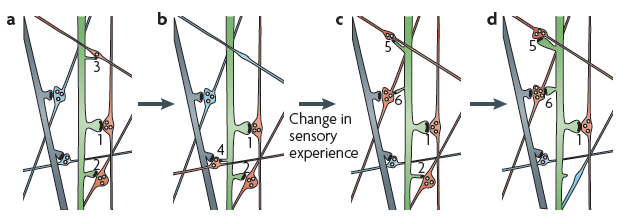 Green: dendrite, blue, red: axons. a,b) red contacts green, weak contacts retracts (3)
c,d) New spontaneous spines (2,5) retract or stabilize as a result of experience
Selective Stabilization Hypothesis
Direct evidence of microscopic plasticity

In humans the process of significant 
synaptic elimination proceeds to 
≈30 years of age (Patanjek et al 2011)


A general conclusion

The detailed CNS structure (“circuit diagram”) is formed during growth under influence of experience.
This process proceeds under adulthood with declining pace
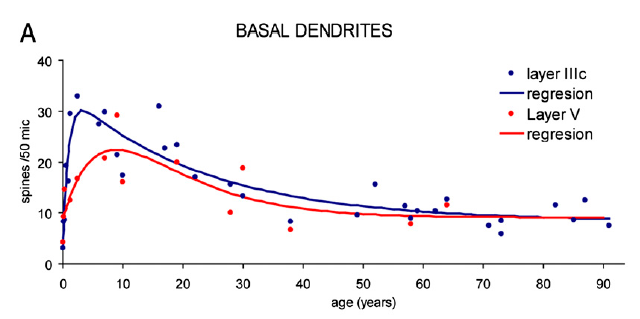 CNS dynamics
During growth. 
Neurons are created (under genetic control). 
Neurons grow axons which are directed towards other neurons (sometimes very long distances; under genetic and experience control)
Dendrites and spines continuously grow and retract forming and eliminating synapses (under experience control)

During adulthood.
Neurons and axons are mainly stable
Dendrites and spines still grow and retract, forming and eliminating synapses
CNS dynamics
The change from growth to adulthood is gradual (all life).

The combined genetic and experience control leads to critical periods. 
(Classical example: stereoscopic vision can only be learned before 6 months of age: neonatal cataract must be corrected before 6 months of age)

During growth, passive experience is sufficient to create neuronal imprint, during adulthood, experience must be accompanied by attention to create imprint.
CNS dynamics
Speculation:

Imprints during growth engage axonal structure, which leads to very stable (lifelong) memory (during dendrite growth and retraction a specific connection can be eliminated but also recreated)

Imprints during adulthood occur only via dendrite structure and is less stable. May stabilize through slow changes in axonal structure, possibly supported by slow neurogenesis  in hippocampus
Neuronal reuse hypotheses
Second hypothesis:  Neuronal recycling hypothesis, Dehaene 2004
(Also termed neural reuse)

Innate structures  can be reprogrammed to new skills
(Innate includes the effects of “natural” child experience)

New skills can be developed from old ones:
During development of the individual (ontogenesis, fast)
Carried over socially
Neuronal reuse hypotheses
Example of neural reuse

Reading  is obviously a skill that can not have be developed through evolution. So how can we acquire such a complicated skill?

Our vision system contains the skill to characterize primitive shapes as lines with specific tilts and the skill to combine primitive shapes into  objects as for example faces. 

These skills can be reused for the recognition of letters (primitive shapes) and words (objects) (Dehaene 2004)
Neuronal reuse hypotheses
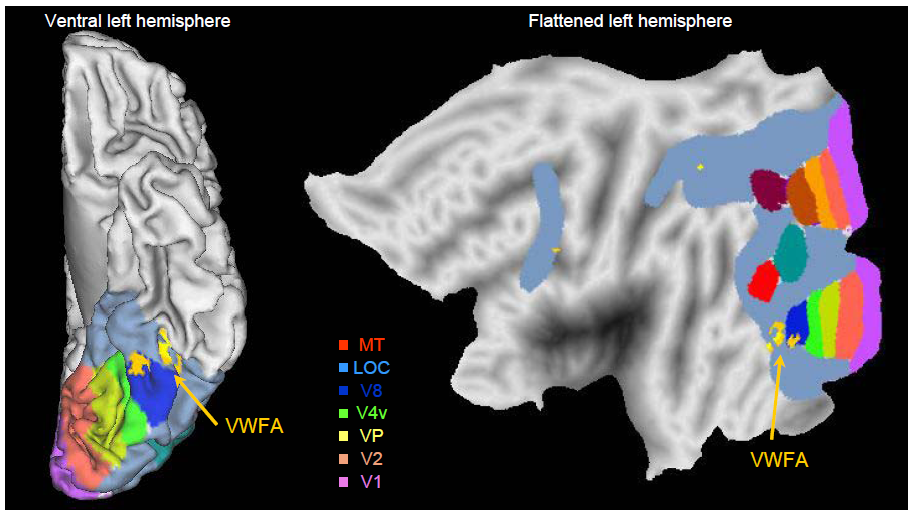 From Dehaene 2005
Neuronal reuse hypotheses
Consequences

Neuronal reuse offers a reasonable explanation to the mechanism of  the remarkable ability of the human to develop new and advanced skills over evolutionary very short periods of time. 

The combined hypotheses of Neural plasticity and Neural reuse  offers a reasonable explanation to social/cultural inheritance.

Example: Instead of considering language as a module in the brain,
it is a social /cultural module outside brain,  inherited by each individual from its social context.
Neuronal reuse hypotheses
Third hypothesis: Massive redeployment hypothesis, neural reuse hypothesis, M. L. Anderson 2007)


New skills can be developed from old ones:
During evolution of the species  (phylogenesis, very slow)
Carried over via genes

I will not consider evolutionary aspects further in this talk
Special skills hypothesis
Fourth hypothesis: Special skills hypothesis (similar to Pre-representations (Changeux 1989), Workings (Bergeron 2008)

A particular part of CNS is characterized by special skills
(genetically controlled envelope + interactive specialization)

This part is then used for basic purposes given by evolution AND reused for new purposes through neuronal reuse
Special skills hypothesis
Example of vision and pattern recognition

As mentioned before:

Our vision system contains the skill to characterize primitive shapes as lines with specific tilts and the skill to combine primitive shapes into  objects as for example faces. 

This system occupies quite a large part of the human brain.
Special skills hypothesis
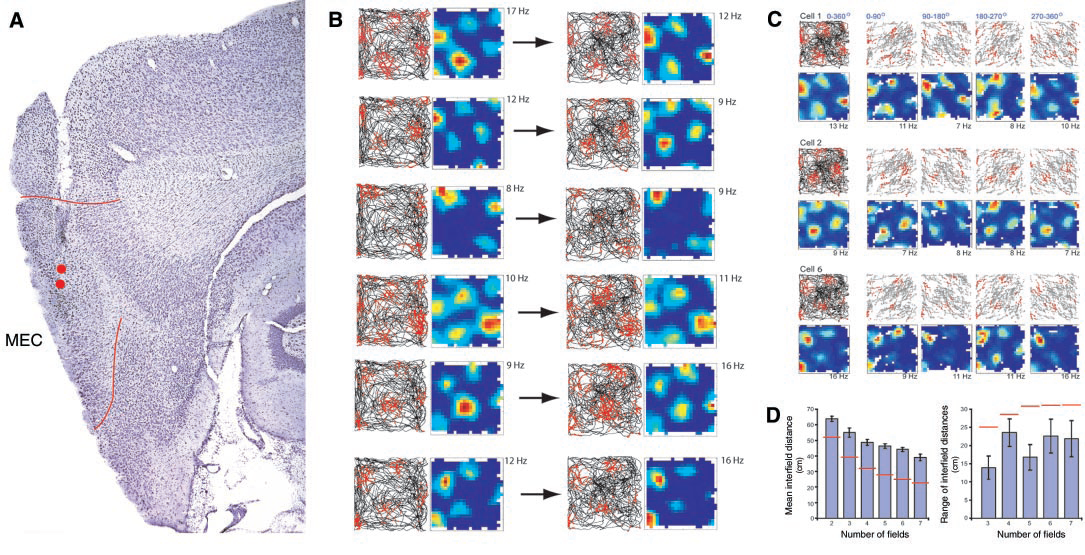 Example of spacial maps

Spacial maps in Medial Entorhinal 
Cortex (MEC)

A mouse with electrodes moves in
a square compartment (figure).
A single nerve cell fires at certain 
positions in the compartment.
Mouse path, cells firing at red
Neuron firing rate vs mouse position
Special skills hypothesis
Example of spacial maps

Grid cells constitutes a geometrical grid
Direction cells constitutes moving direction
Wall cells constitutes an adjacent wall
etc.

Together, we have an advanced skill for spacial mapping
Preliminary conclusions
The original question:

“Understand” the brain in an information processing context

So, I seek a model of the central nervous system which is 
reasonable and comprehensive. We need to understand how 
information is transported, processed and stored. In “information” 
I include algorithms, knowledge and skills.

This is closely related to how the brain is developed (designed).
Preliminary conclusions
What we have learned

Basic principles for information transport and processing are reasonably understood

The mechanism of storage is most reasonably modeled as part of the continues development of the CNS from conception to death

The mechanism of design constitutes two parts, phylogenesis through natural selection and ontogenesis through self learning
Preliminary conclusions
Some consequences of the present picture

Algorithms, knowledge and skills are defined by the actual structure (circuits) of CNS

This structure results from a combination of genetic information and individual experiences from conception to death

As CNS structure is a result of each individuals social context, the culture of a society is defined by the common CNS structure of the individuals constituting that society
Preliminary conclusions
Some consequences of the present picture

Scientific models of the world are based on the basic skills of CNS.

Example : Both in mathematics and in physics we use geometric models (coordinate systems, vectors, n-dimensional spaces) because our brain has a special skill to manage spacial models.